ТЕМА 1. ПОНЯТТЯ ІННОВАЦІЙНОГО МЕНЕДЖМЕНТУ
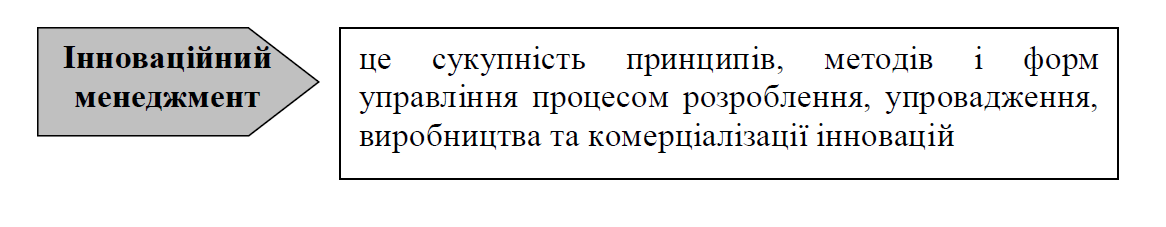 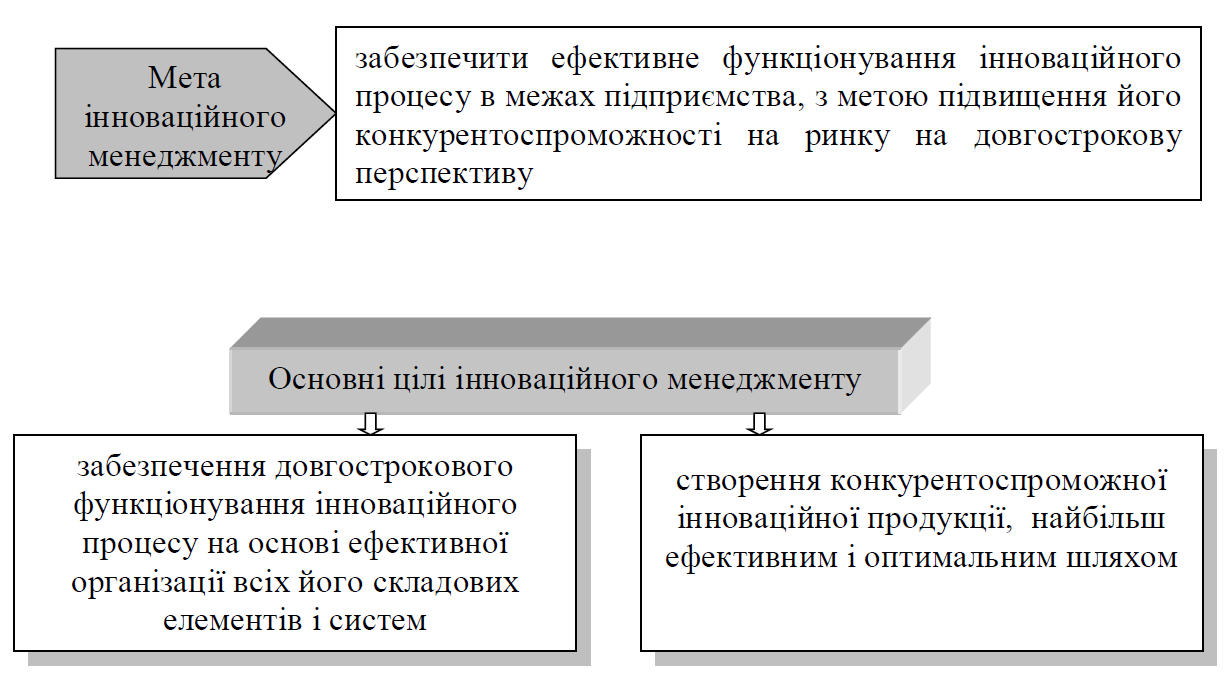 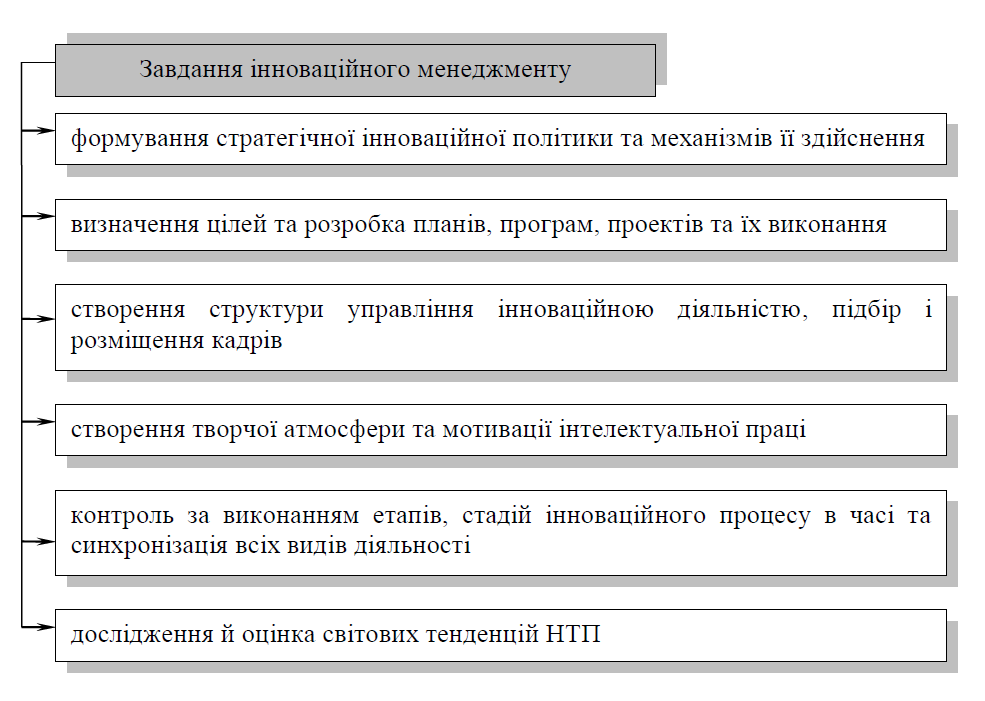 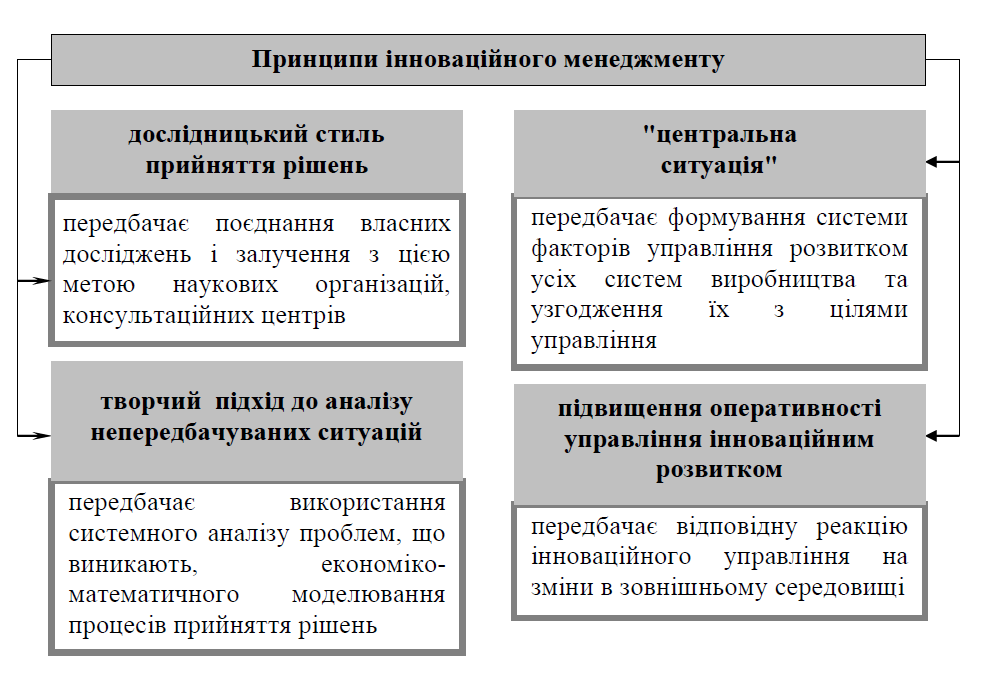 Функції інноваційного менеджменту
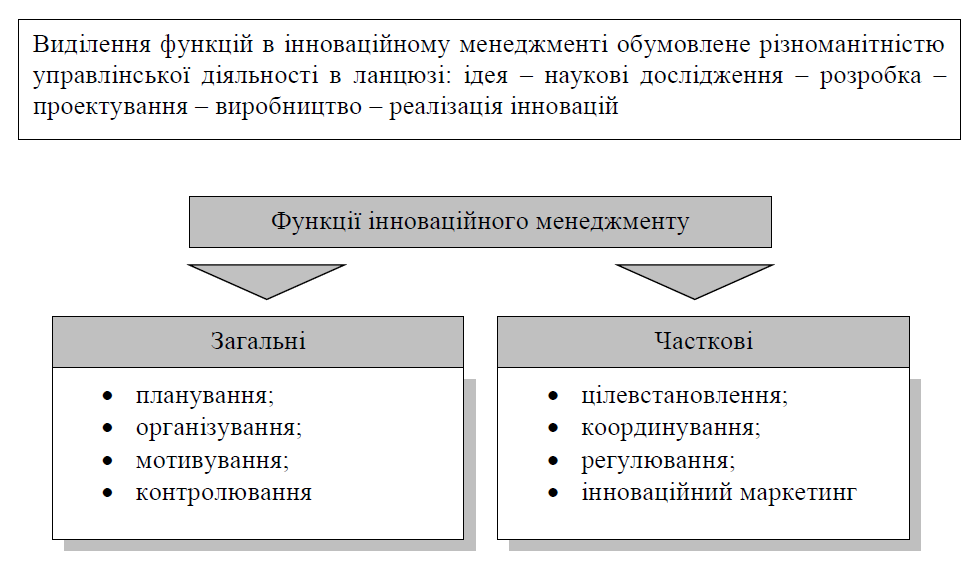 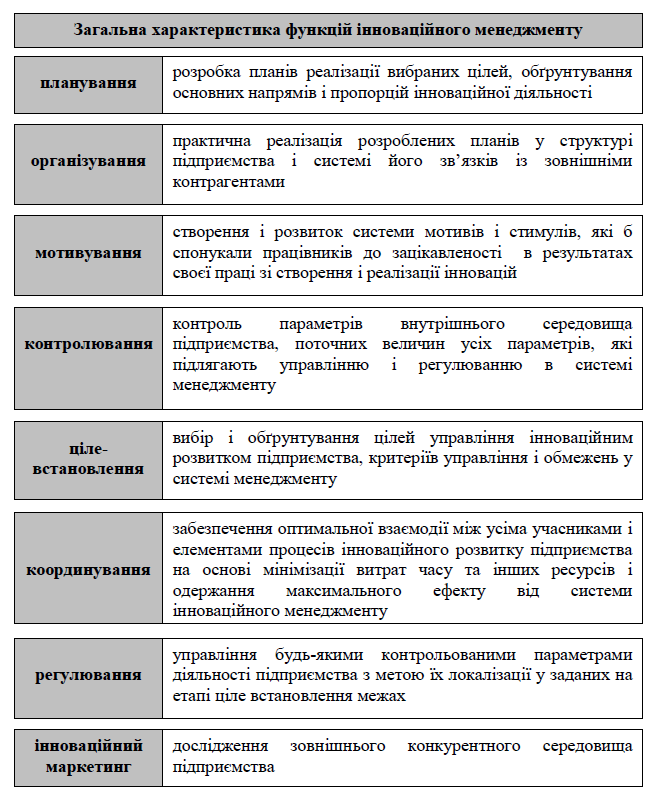 Менеджери в інноваційній сфері
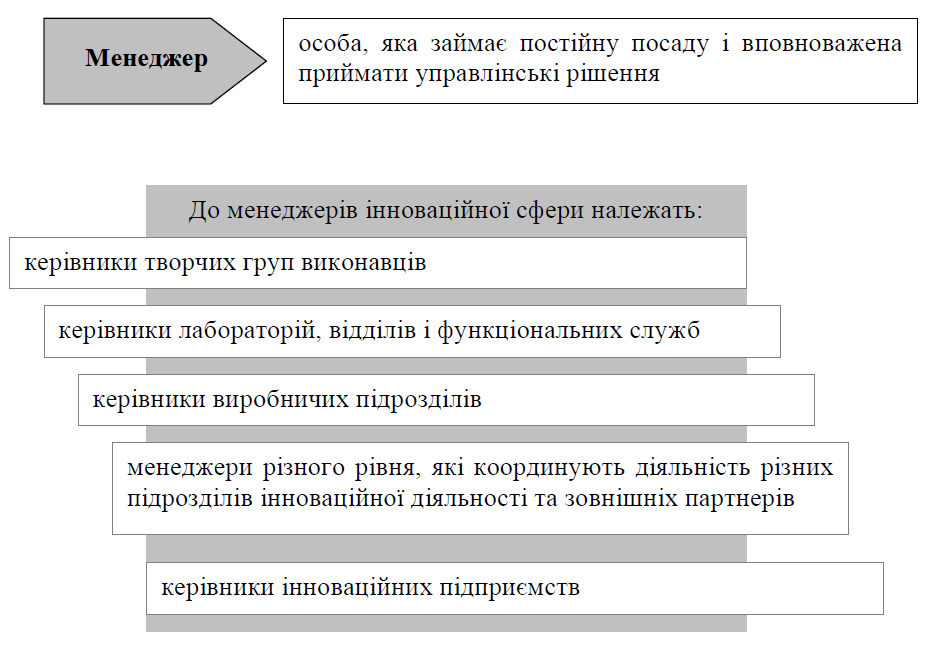 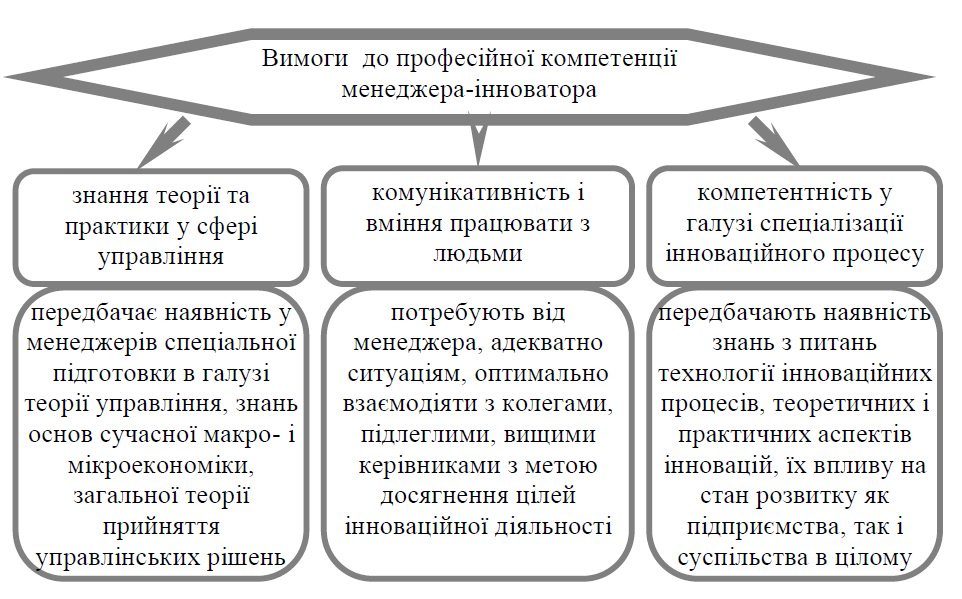 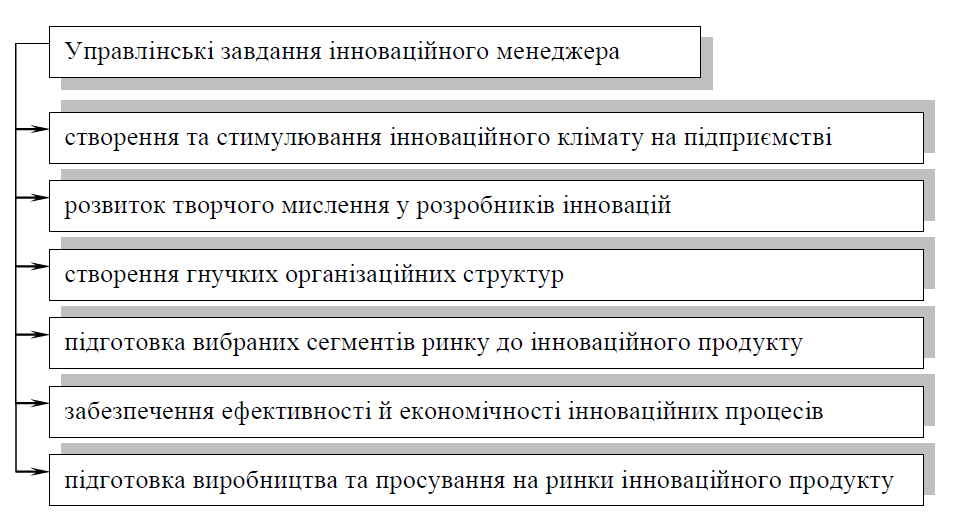 Рішення в інноваційному менеджменті та методи їх прийняття
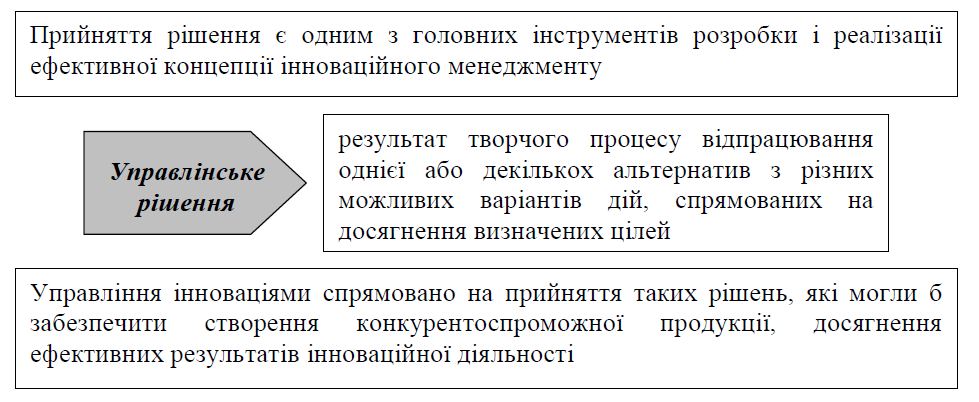 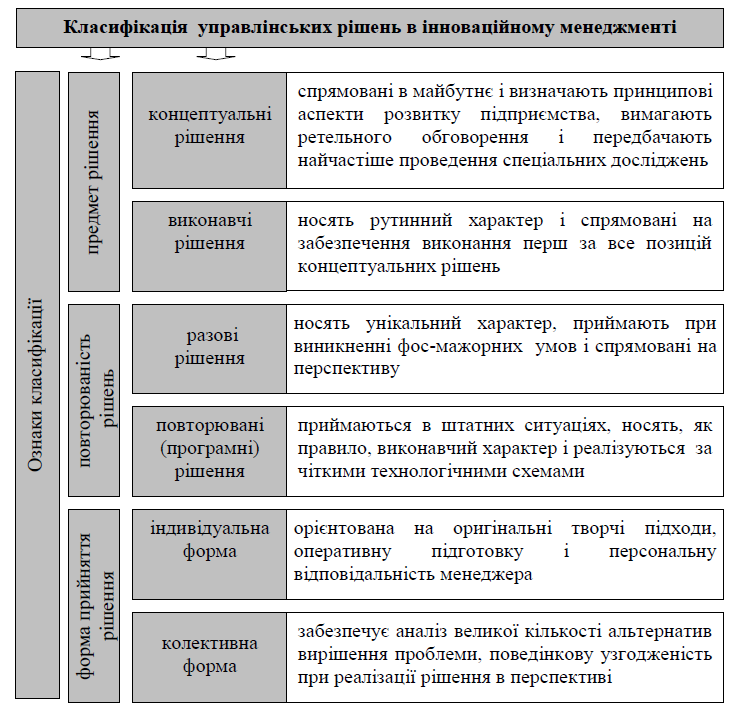 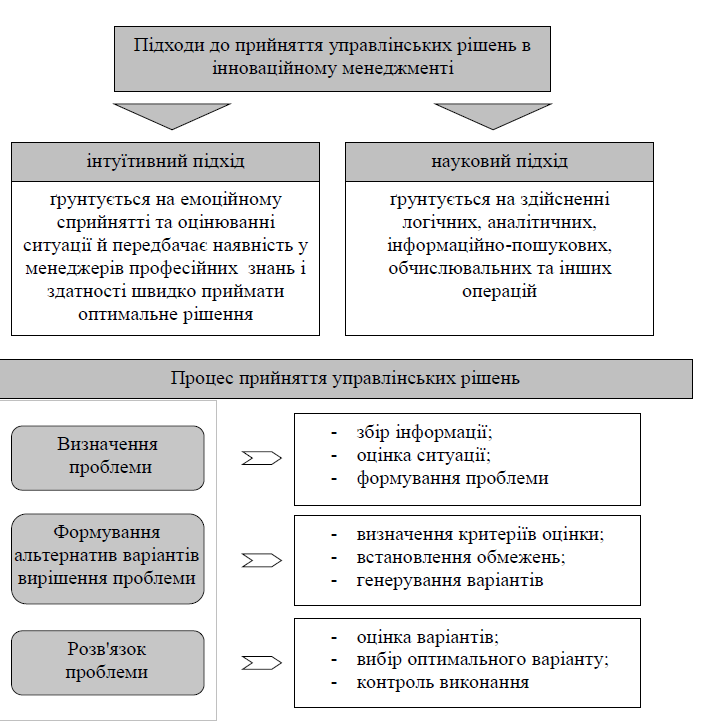 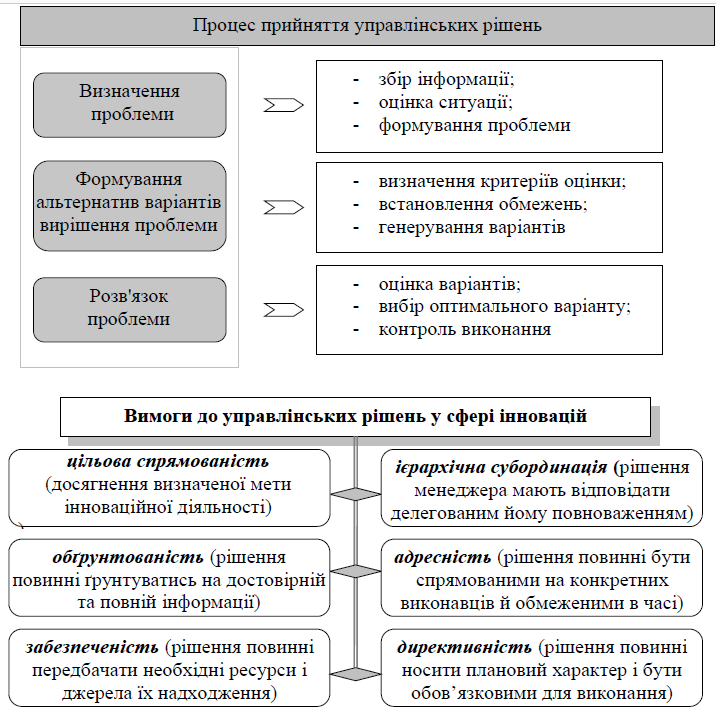 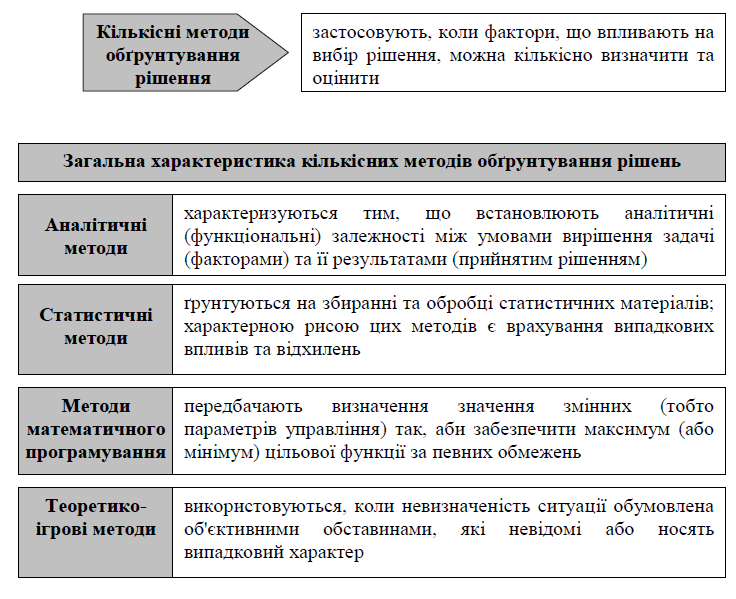 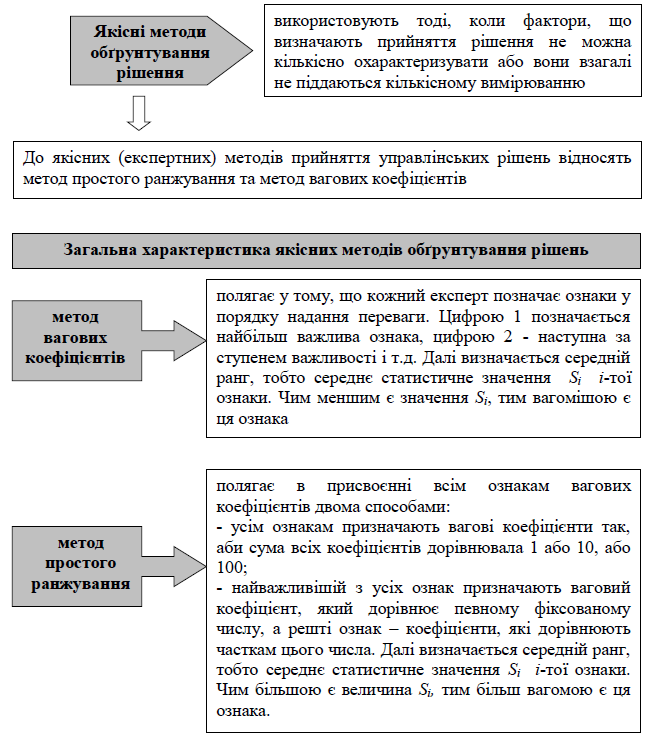